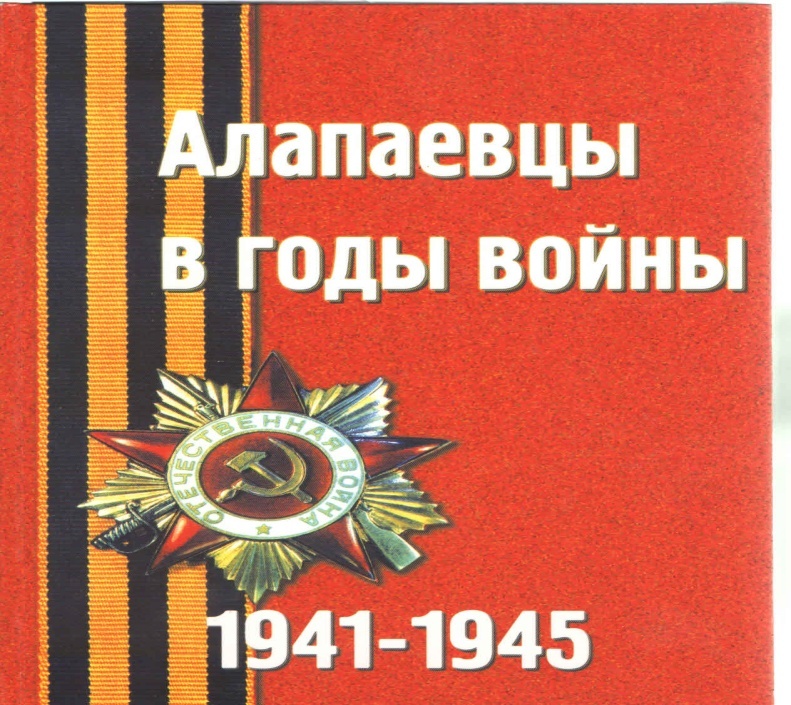 Мой прадедушка-    участник 
                                          Великой Отечественной войны
                                        1941-1945
                                
                                                                           
                                  

       Выполнил работу 
         Останин Семён  
      МБДОУ д/сад №10
          г. Алапаевск
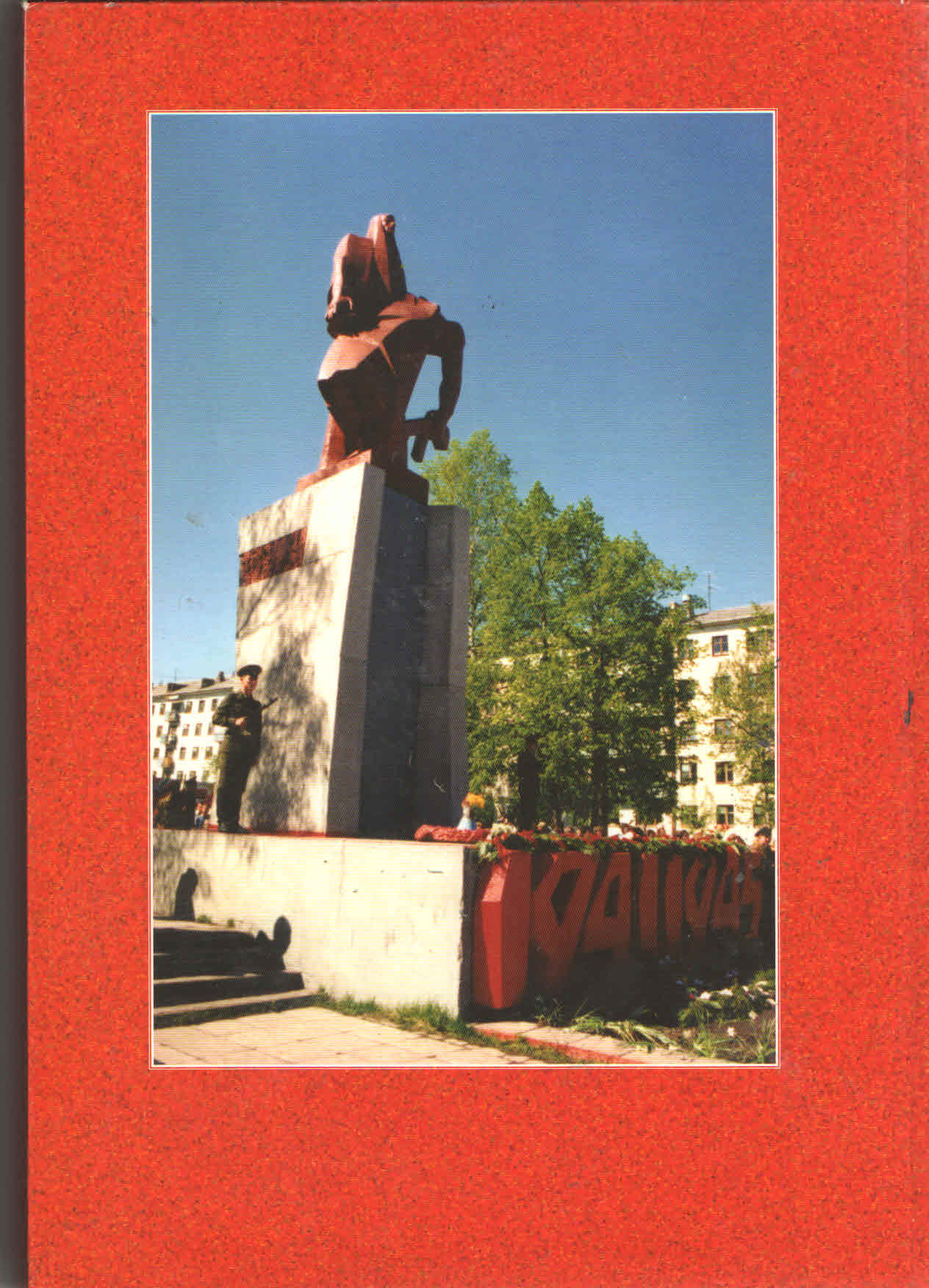 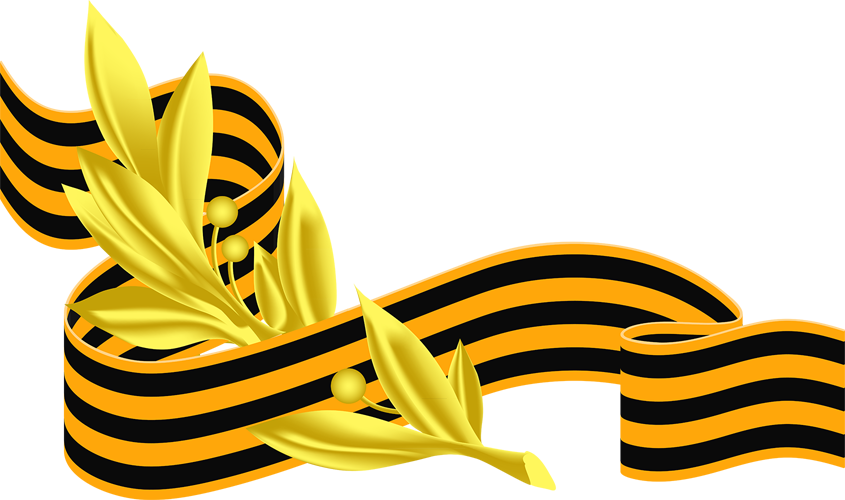 Хочу рассказать о своём прадедушке, к сожалению я его не видел и не знал. Но многое узнал из рассказа папы. 
Мной прадедушка Останин Иван Семёнович, родился 10 октября 1924 год.
В 1942 году был призван на фронт добровольцем.
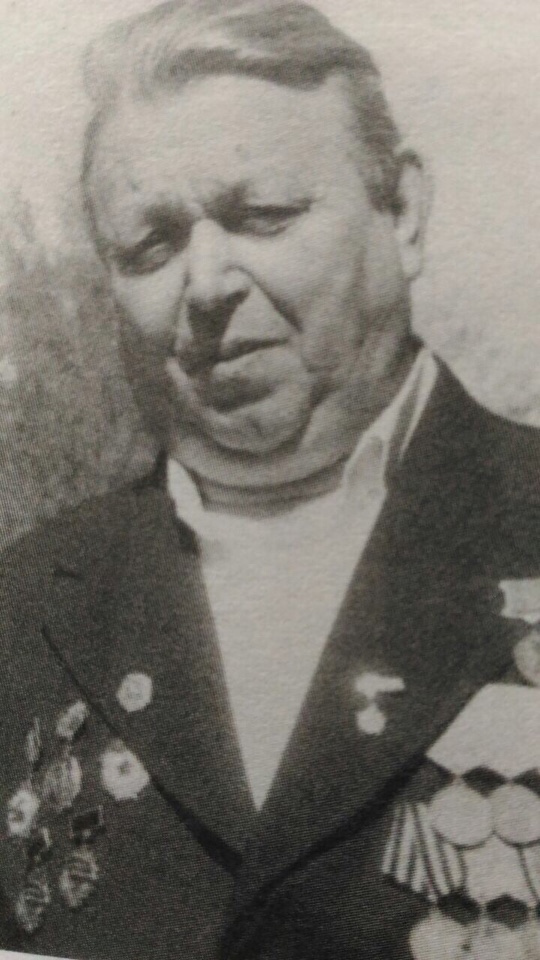 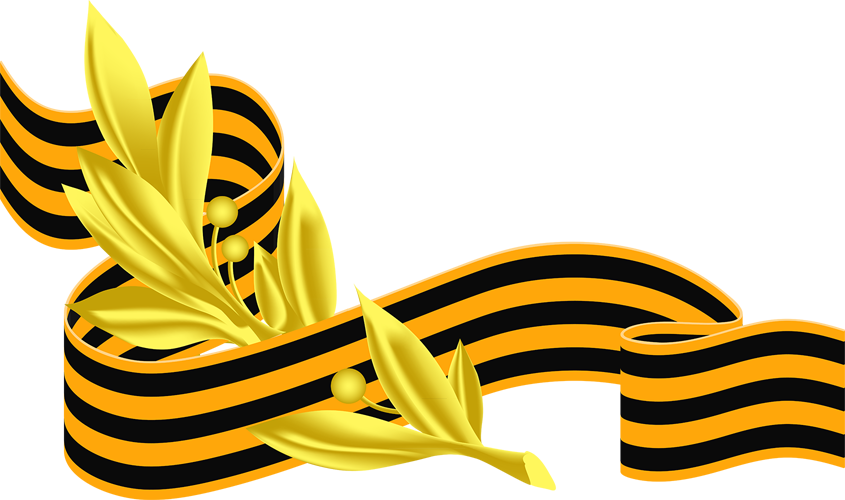 Мой прадед закончил 8 классов начальной школы и сразу пошёл на фронт добровольцем, и был зачислен в Уральский Добровольческий корпус, затем попал в ракетные войска. 
Прошёл всю войну, дошёл до Берлина. Был несколько раз ранен.
Вернувшись с войны в звании рядового устроился на Алапаевский завод АМК водителем . Затем возглавил гараж Металлургического завода. Трудился на славу Отечества с трудовыми медалями, вышел на заслуженную пенсию.
Воспитал пятерых детей, двое из детей работали с ним в гараже водителями первого класса.
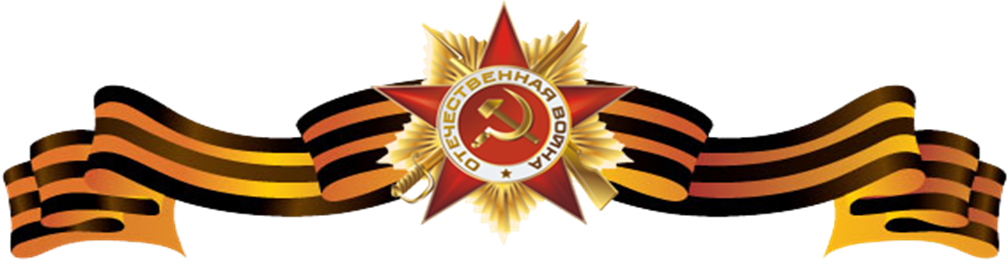 Прадедушку печатали в газете Алапаевская искра 8 марта 1985 год.
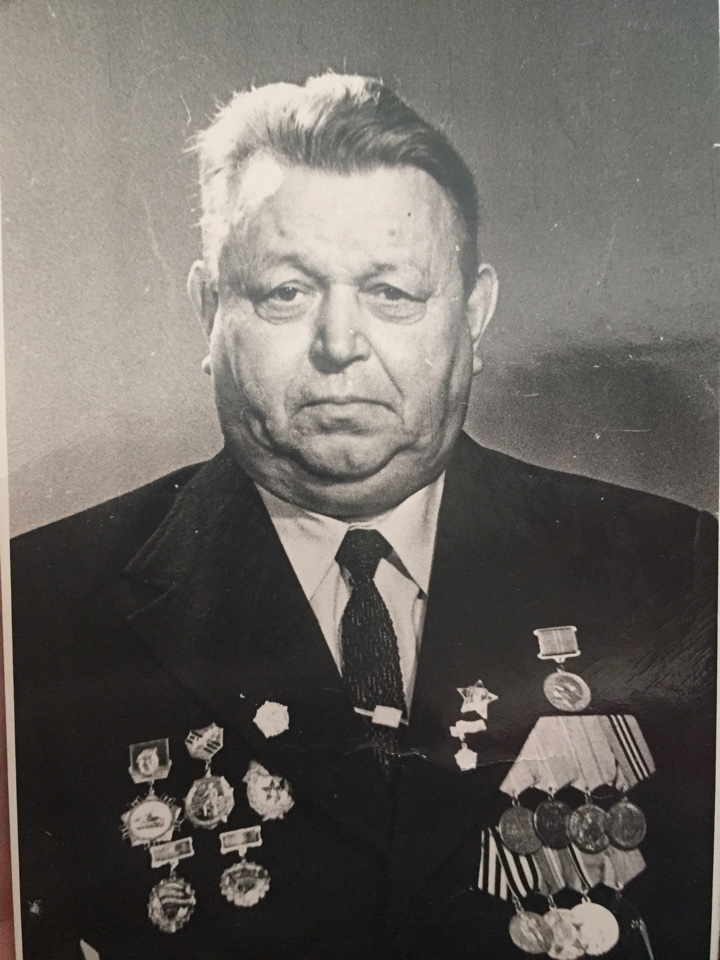 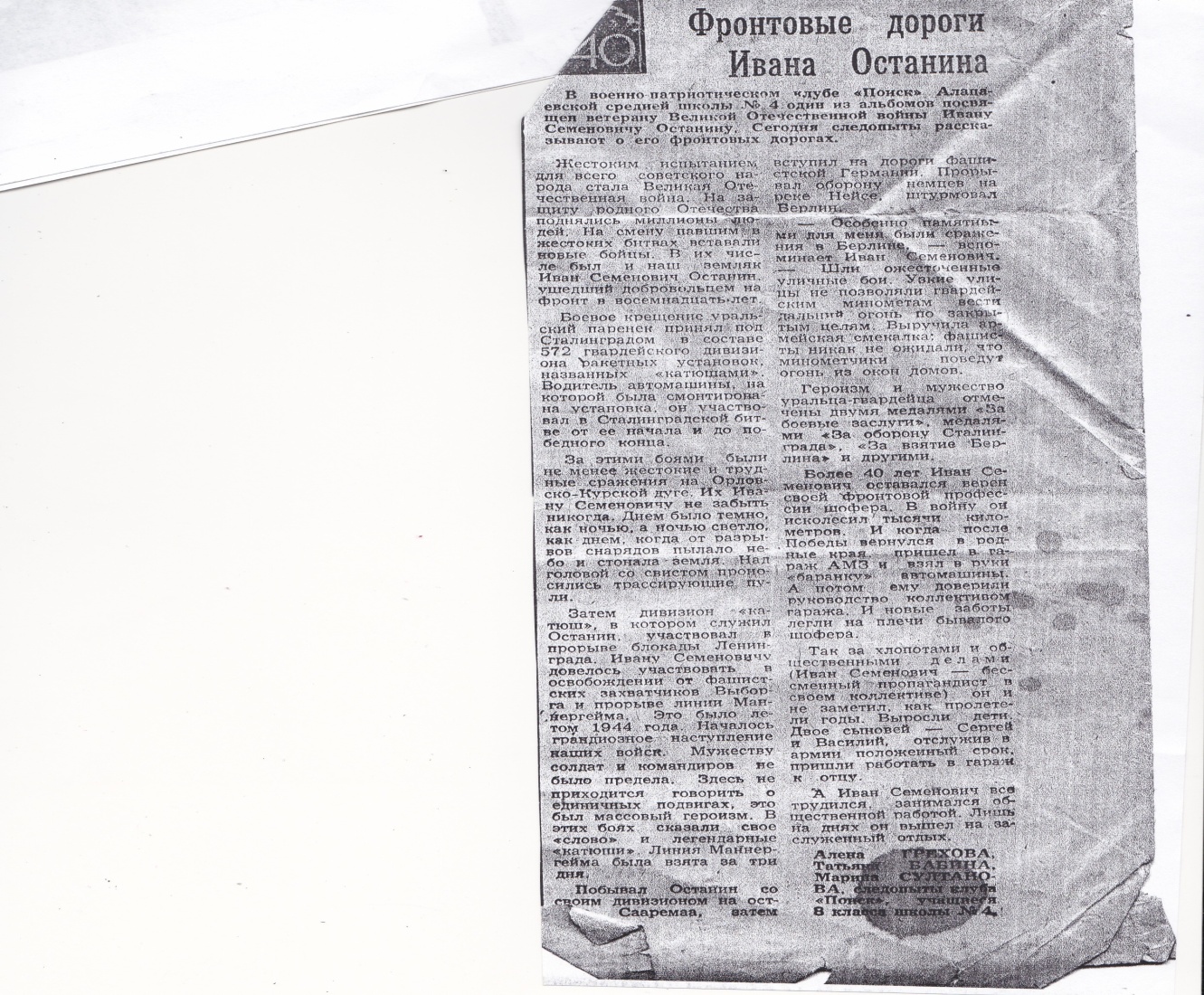 Ещё прадедушка был водителем знаменитой «Катюши» про него написали в книге Алапаевцы в годы войны 1941-1954
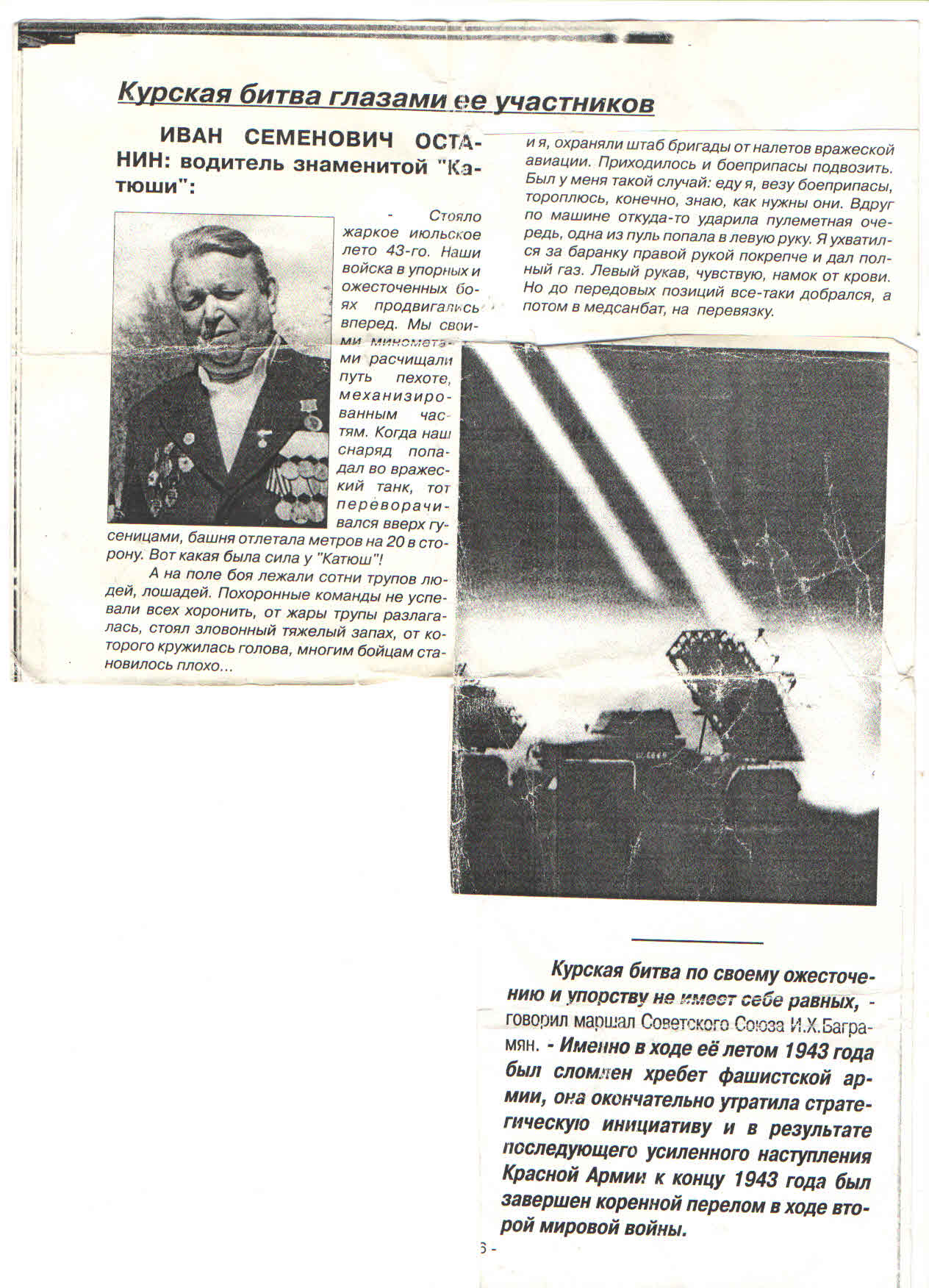 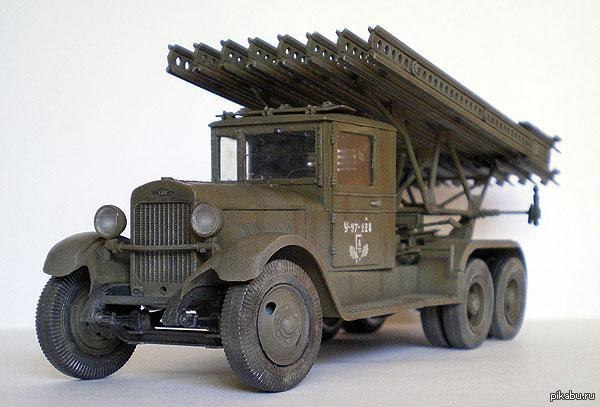 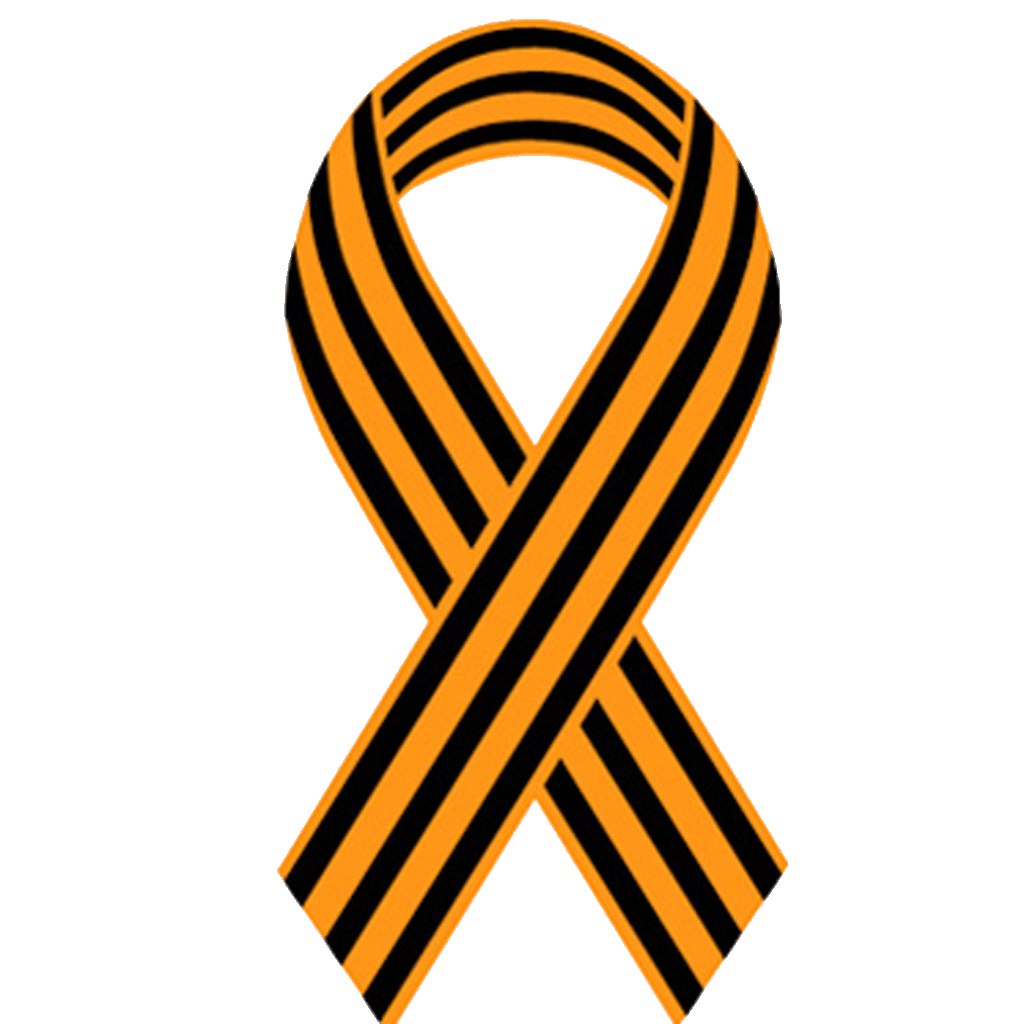 От прадедушки осталось много медалей, орденов и наград.
                                наград.
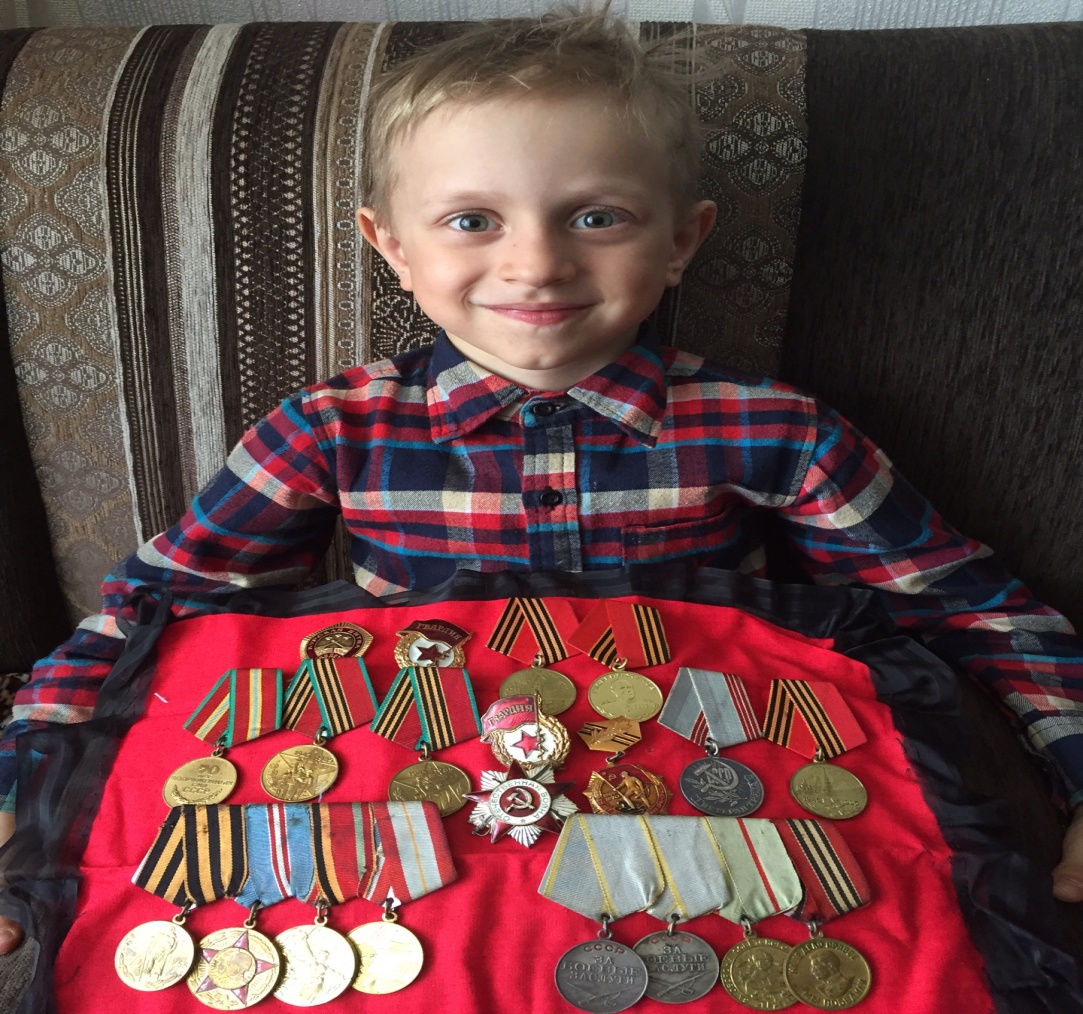 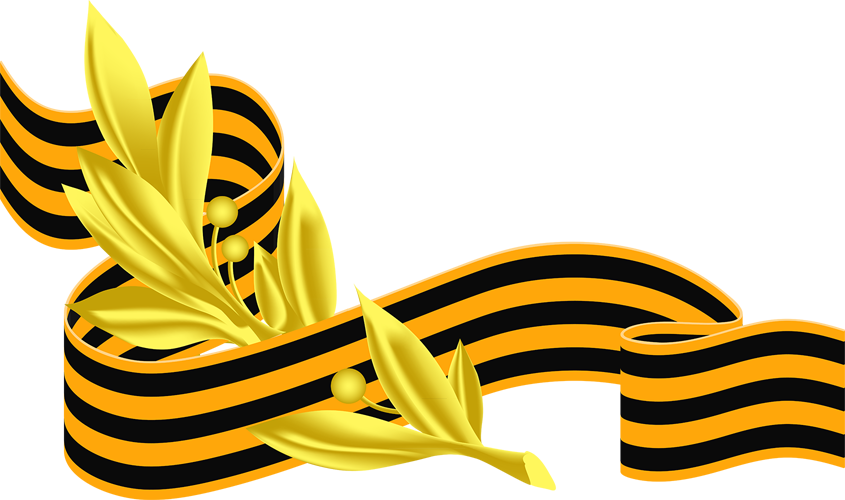 Очень жалко, что нет моего прадедушки рядом со мной. Я очень горжусь, тем что у меня был такой прадедушка.
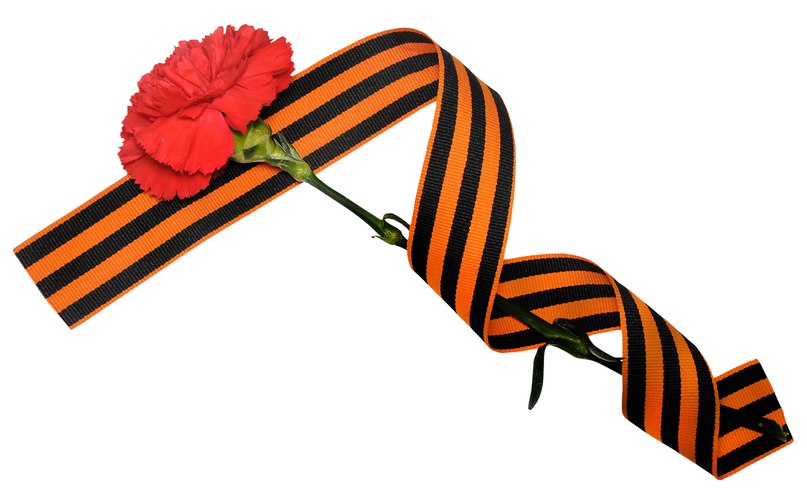 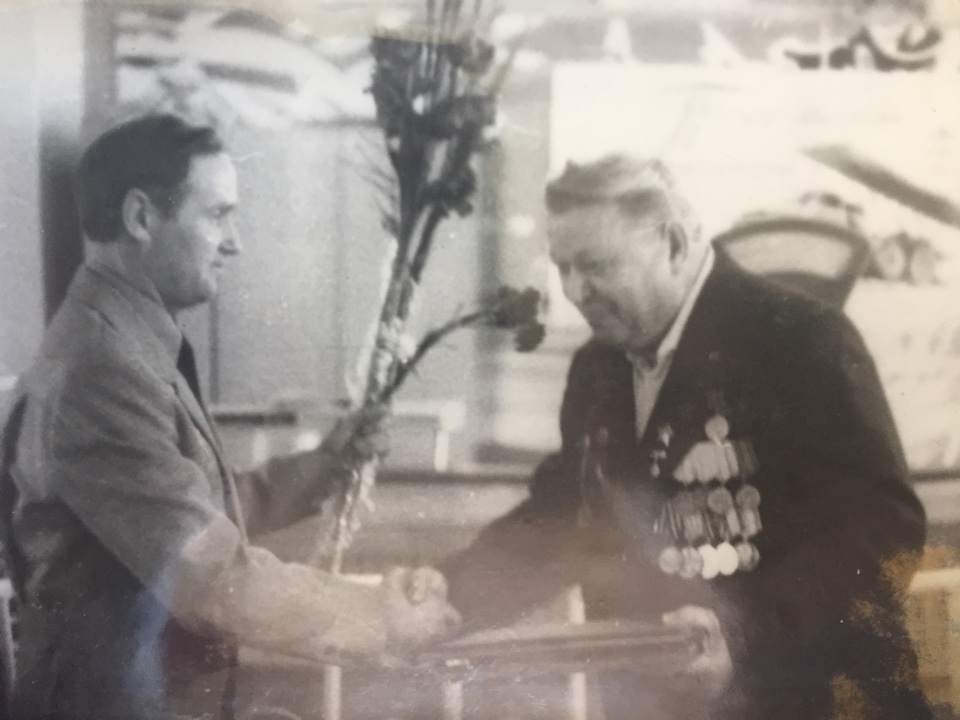 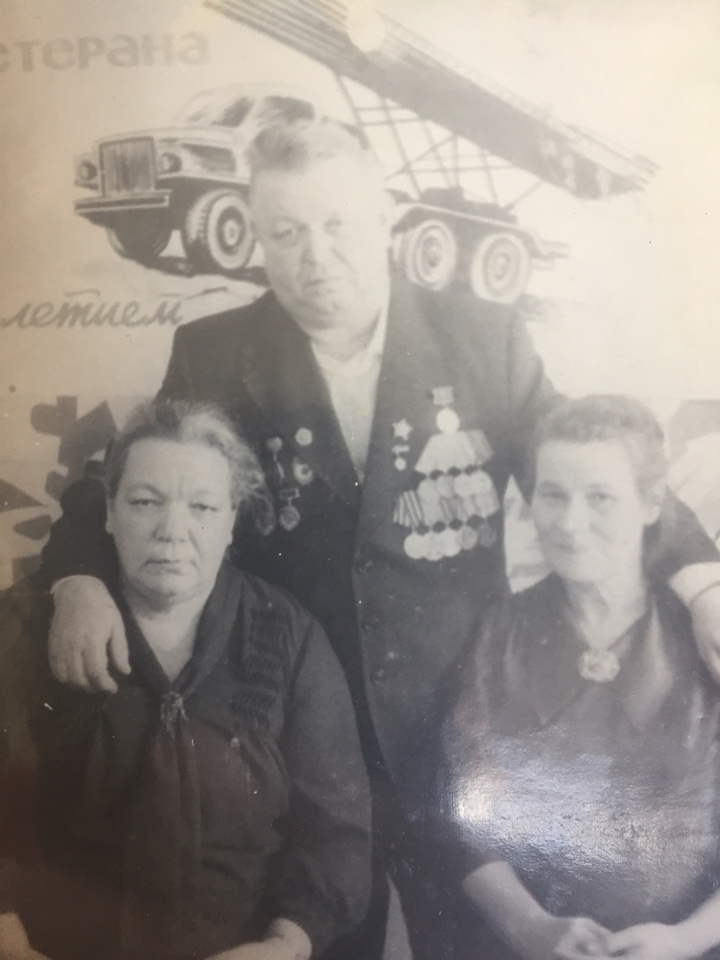 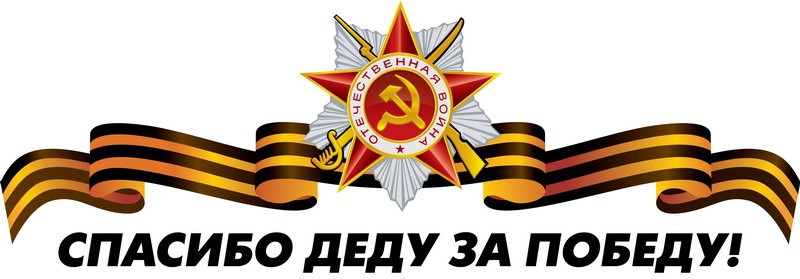